Лекція 5

Специфіка дії мутагенних факторів
Мутагени (від латів. mutatio — зміна та ін.-грец. γεννάω — народжую) — хімічні, фізичні та біологічні фактори, що спричиняють спадкові зміни — мутації.
Вперше штучні мутації отримані у 1925 році Г. А. Надсоном та Г. С. Філіпповим у дріжджів дією радіоактивного випромінювання радію;
С. Філіппов
Г. А. Надсон
Американський вчений Меллер, удостоєний Нобелівської премії у 1937 році, показав, що рентгенівське випромінювання збільшує частоту мутацій у плодової мушки дрозофіли.
У сорокові роки І. А. Рапопорт у нашій країні та Ш. Ауербах у Великій Британії відкрили, що мутагенну дію мають і багато хімічних сполук.
Відомо, що мутації можуть виникати як у статевих клітинах, так і в клітинах тіла – соматичних.
Мутації в соматичних клітинах можуть бути знищені імунними силами організму або за допомогою "клітинного самогубства", апоптозу. Але іноді такі мутації зберігаються, що призводить або до появи мозаїцизму (наприклад, у людини одне око блакитне, а інше карій), або до розвитку пухлин. Такі мутації відіграють у житті однієї особини, але байдужі для нащадків.
І. А. Рапопорт
Навпаки, мутація, що виникла в статевій клітині, як правило, проходить безвісти для її власника. Але вона може призвести до безпліддя або вроджених каліцтв і скорочення тривалості життя його нащадків.
Ш. Ауербах
Незважаючи на величезну різноманітність мутагенів, всі вони мають низку спільних для них властивостей:
- Універсальність, тобто здатність викликати мутації у всіх організмах - від вірусу до людини;
- відсутність нижнього порогу дії, тобто будь-яка мала доза мутагена здатна викликати мутацію (при великих дозах часто настає летальний кінець);
— неспрямованість мутацій, оскільки будь-який ген включає лише чотири типи азотистих підстав, то мутаген може вплинути на будь-який ген за принципом випадковості.
Основні положення мутаційної теорії
Основні положення мутаційної теорії Коржинського Де Фріза можна звести до наступних пунктів:
1. Мутації – це дискретні зміни спадкового матеріалу.
2. Мутації - рідкісні події (1-5 на 100000-1000000 генів, але бувають і частіше).
3. Мутації стійкі — передаються наступні покоління.
4. Мутації не утворюють безперервних рядів (мутація карликовості; мутація гігантизму без перехідних форм).
Коржинський Де Фріз
5. Мутації бувають корисні (дуже рідко), шкідливі (дуже часто) та нейтральні (рідко).
6. Подібні мутації можуть виникати неодноразово.
Класифікація мутагенів
1. Фізичні мутагени
До іонізуючим випромінюванням відносять електромагнітні, рентгенівські та гамма-промені, а також елементарні частинки (альфа, бета, нейтрони та ін.). 

Наслідком опромінення можуть бути розрив водневих зв'язків у подвійній спіралі молекули ДНК, розриви одного або двох ланцюгів ДНК, утворення нових стійких зв'язків (зшивок) між двома ланцюгами однієї молекули ДНК, між різними молекулами ДНК або між ДНК та молекулами білків.
іонізуюче випромінювання (рентгенівське- та гамма-випромінювання, протони, нейтрони);
електромагнітне випромінювання (ультрафіолетове, у деяких випадках - видиме світло);
радіоактивний розпад;
надмірно висока чи низька температура.
Електричні та магнітні поля сильно впливають на стан усіх біологічних об'єктів, що потрапляють у зону їхнього впливу. Наприклад, у районі дії електричного поля ЛЕП у комах проявляються зміни у поведінці: так, у бджіл фіксується підвищена агресивність, занепокоєння, зниження працездатності та продуктивності, схильність до втрати маток; у жуків, комарів, метеликів та інших літаючих комах спостерігається зміна поведінкових реакцій, у тому числі зміна напрямку руху у бік з меншим рівнем випромінювання. У рослин поширені аномалії розвитку – часто змінюються форми та розміри квіток, листя, стебел, з'являються зайві пелюстки.
Класифікація мутагенів
1. Фізичні мутагени
За тривалого перебування (місяці - роки) людей в електромагнітному полі ЛЕП можуть розвиватися захворювання переважно серцево-судинної та нервової систем організму людини. В останні роки серед віддалених наслідків часто називаються онкологічні захворювання.
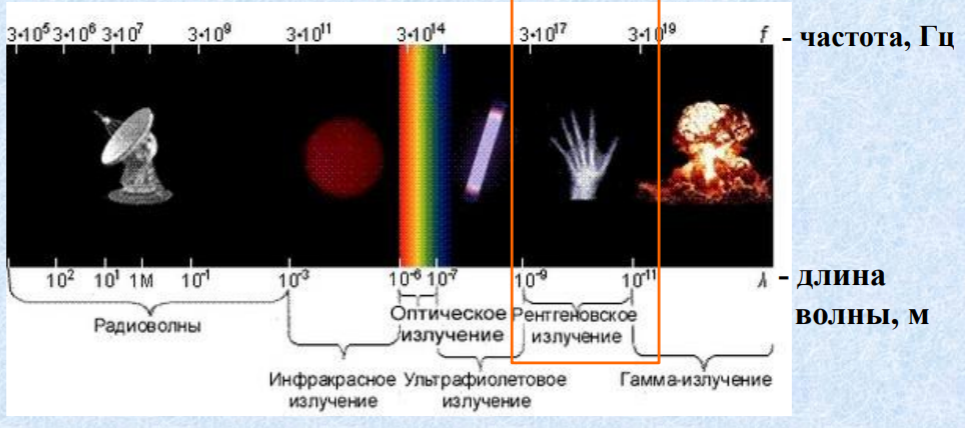 Рентгенівське випромінювання
Класифікація мутагенів
2. Хімічні мутагени
Хімічні мутагени є найпоширенішими у групі. До них відносяться такі групи з'єднань:
деякі алкалоїди: колхіцин — один із найпоширеніших у селекції мутагенів, вінкамін, подофіллотоксин;
окислювачі та відновники (нітрати, азотиста кислота та її солі - нітрити, активні форми кисню);
алкілуючі агенти (наприклад, йодацетамід, епоксибензантрацен);
нітропохідні сечовини: нітрозометилсечовина, нітрозоетилсечовина, нітрозоодиметилсечовина - часто застосовуються в сільському господарстві;
етиленімін, етилметансульфонат, диметилсульфат, 1,4-бісдіазоацетилбутан (відомий як ДАБ);
деякі пестициди (пестициди групи альдрину, гексахлоран);
деякі харчові добавки (наприклад, ароматичні вуглеводні (бензол тощо), цикламати);
продукти переробки нафти;
органічні розчинники;
лікарські препарати (наприклад, цитостатики, ртуті, імунодепресанти).
До хімічних мутагенів умовно можна віднести і ряд вірусів (мутагенним фактором вірусів є їх нуклеїнові кислоти - ДНК або РНК).
імунодепресанти
Класифікація мутагенів
2. Хімічні мутагени
Мутагени утворюються і при тривалому зберіганні продуктів у формі переокислених сполук жирів, що також ушкоджують спадкову природу наших клітин. Наприклад, якщо йдеться про “мутагенне м'ясо”, мається на увазі особливо небезпечна в цьому щодо цвіль, що з'являється на зіпсованому м'ясі. Копчення м'яса або смаження м'яса і риби при температурі 100-200 градусів протягом 15 хвилин також призводить до появі мутагенів.
Людина контактує з хімічними речовинами при їх виробництві, при їх застосуванні на сільськогосподарських роботах, отримує невеликі їх кількості з харчовими продуктами, водою із довкілля.
Мутагенне м'ясо
Пліснява на м’ясі
Класифікація мутагенів
Біологічні мутагени
специфічні послідовності ДНК – транспозони;
деякі віруси (вірус кору, краснухи, грипу);
продукти обміну речовин (продукти окиснення ліпідів);
антигени деяких мікроорганізмів
Трансгенна соя входить до складу майже 60% продуктів, серед яких яких: ковбасні вироби, пельмені, хліб, шоколад, маргарин, морозиво, дитяче харчування та ін. На основі ГМ - компонентів виробляють роздічні харчові добавки (Індекс Е).
Результати експериментів над лабораторними тваринами показують, що частота мутацій у них зростає в сотні та тисячі разів і розвивається безпліддя.
Мутагенну активність має стирол, що використовується у виробництві поліефірних пластмас, і хлорпрен, що застосовується у виробництві поліхлорпренових еластомерів.
Віруси можуть викликати різні хромосомні мутації (аберації), що зумовлюють спадкову мінливість. 
Серед продуктів, що використовуються - олії та сиропи, які містять "ГМ-похідний матеріал", а також борошно і крохмаль.
Вплив мутагенів на людину та довкілля
На даний момент відомо близько 2 тисяч генетичних дефектів, що зачіпають лише частину загальної кількості локусів у геномі. При цьому приблизно чверть загального обсягу мутацій обумовлена ​​енергією природного тла радіації.
Проблема полягає в тому, що прискорення частоти мутацій веде до збільшення числа особин із вродженими дефектами та шкідливими відхиленнями, що передаються у спадок, причому мутації в нестатевих (соматичних) клітинах, як правило, можуть викликати зростання злоякісних новоутворень (спонтанний рак).
Головна небезпека забруднення навколишнього середовища мутагенами, як вважають генетики, полягає в тому, що мутації, що знову виникають, не “перероблені” еволюційно, негативно вплинуть на життєздатність будь-яких організмів. І якщо ураження зародкових клітин може призвести до зростання кількості носіїв мутантних генів та хромосом, то при пошкодженні генів соматичних клітин можливе зростання кількості ракових захворювань. 
Наприклад, мутагени довкілля впливають величини рекомбінацій спадкових молекул, є також джерелом спадкових змін.
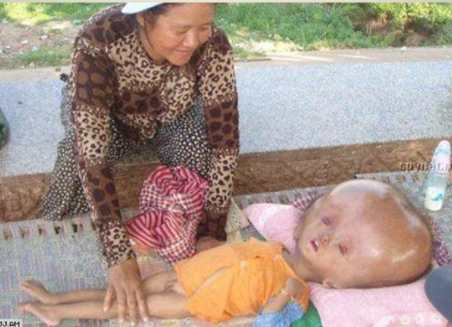 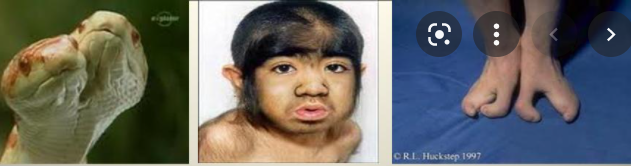 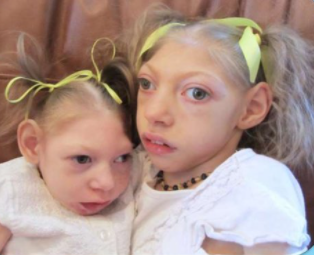 Загальні поняття про супермутагени, антимутагени, канцерогени, тератогени.
Супермутагени
Супермутагени (supermutagens) - найбільш сильні хімічні мутагени, що збільшують частоту виникнення мутацій у 5-50 разів у порівнянні з природними.
Супермутагени  відкриті І. Рапопорт, Ш. Ауербах і Т. Робсоном в 1946 р.
В останні роки використовують так звані супермутагени:
аналоги основ;
сполуки, що алкілюють ДНК (етилметансульфонат, метилметансульфонат та ін.);
+3) сполуки, що інтеркалують між основами ДНК (акридини та їх похідні).
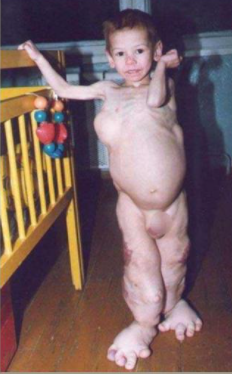 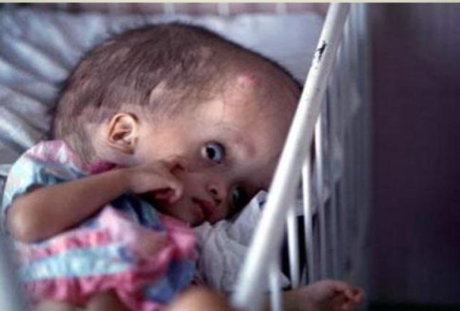 Загальні поняття про супермутагени, антимутагени, канцерогени, тератогени.
Антимутагени
1. Мікронутрієнти
Антимутагени – це агенти, що впливають на мутагенність речовини. Втручання може бути у формі запобігання перетворення мутагенної сполуки в мутаген, інактивації або іншого запобігання реакції мутаген-ДНК.
Селен: викликає запрограмовану загибель клітин через передачу безлічі сигналів
Магній: необхідний для процесу ексцизійного відновлення нуклеотидів, коли в клітинах, оброблених без цього живильного мікроелемента, відновлення порушено.
Вітаміни: можуть викликати запрограмовану загибель клітин за допомогою активації p53 та посилення клітинних механізмів проти розривів ланцюгів;

Каротиноїди: індукція репарації ДНК з одиничним розривом за допомогою механізму повторного з'єднання та елімінація 8-оксогуаніну, який зазвичай виникає в результаті окислювального стресу в клітинах;
Загальні поняття про супермутагени, антимутагени, канцерогени, тератогени.
3. Гени-супресори пухлин.
2. УФ блокатори
p53 – це фактор транскрипції, який бере участь у транскрипції багатьох генів, деякі з яких пов'язані з процесом клітинної відповіді на пошкодження ДНК. Деякі типи раку демонструють високу поширеність нижчих або навіть відсутніх рівнів експресії цього білка, що підтверджує його важливість для запобігання мутагенезу.
PTEN: PTEN - ще один ген, який вважається супресором пухлин і діє за допомогою інактивації шляху PI3K-AKT, який призводить до зростання та виживання клітин. Іншими словами, цей ген важливий для зупинки росту клітин, уникаючи задніх ефектів і наслідків мутагенезу.
Оскільки УФ-світло може викликати мутації через пошкодження ДНК, сонцезахисний крем вважається антимутагенним з'єднанням, оскільки він блокує дію УФ-світла, викликаючи мутагенез у клітинах, в основному сонцезахисний крем перешкоджає проникненню мутагена.
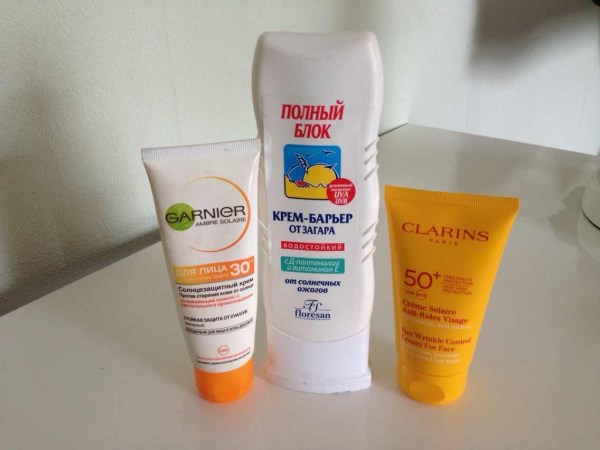 Загальні поняття про супермутагени, антимутагени, канцерогени, тератогени.
Канцерогени
Види канцерогенів
Екзогенні канцерогени (перебувають у зовнішньому середовищі) – це тютюновий дим, вихлопні гази, токсини їжі, копчені і смажені продукти, азбест та інших.
Ендогенні канцерогени (речовини, що містяться в організмі та здатні за певних умов провокувати зростання ракових клітин) – холестерин, естроген, жовчні кислоти, андрогени тощо.
Канцероген (від лат. cancer - рак та ін.-грец. γεννάω - народжую) - фактори навколишнього середовища, вплив яких на організм людини або тварини підвищує ймовірність виникнення злоякісних пухлин.
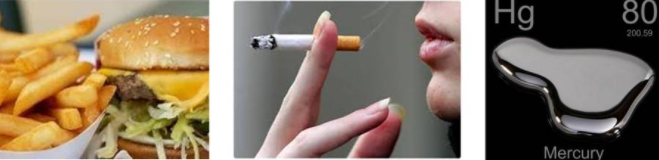 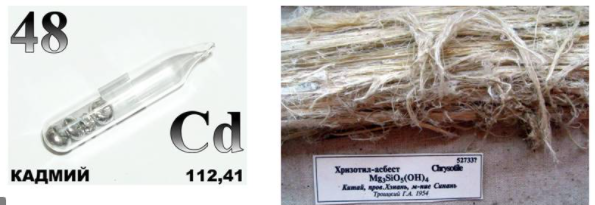 Загальні поняття про супермутагени, антимутагени, канцерогени, тератогени.
Канцерогени
Джерела канцерогенів
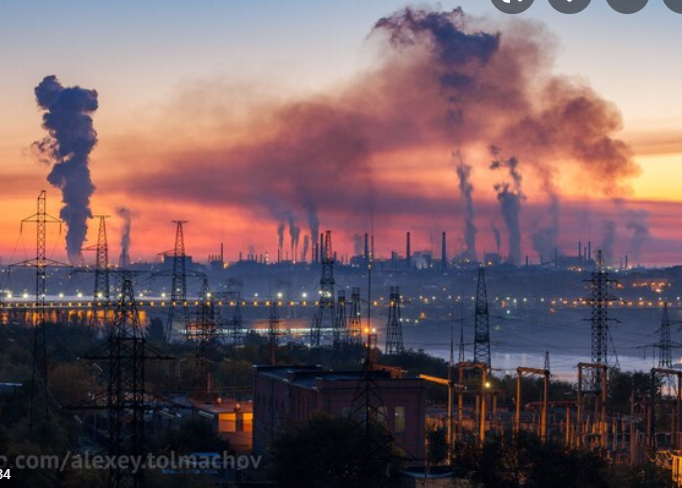 Природні канцерогени – їх виникнення залежить від людини, але вони істотно впливають в розвитку онкологічних захворювань. До них відносяться:
геохімічні джерела (поклади горючих копалин, металевих руд);
виверження вулканів;
природне радіоактивне випромінювання (сонячне, і навіть деякі випромінювання хімічних елементів – наприклад, радону).
Антропогенні канцерогени – залежить від діяльності, і як і, як і природні, впливають в розвитку онкологічних захворювань. В тому числі:
забруднення біосфери (людиною в природу штучно введено близько 10 млн. різних речовин, вплив на організм вивчено лише у 837) – сліди пестицидів виявлені навіть в Антарктиді;
використання хімічної зброї;
Хімічні катастрофи.
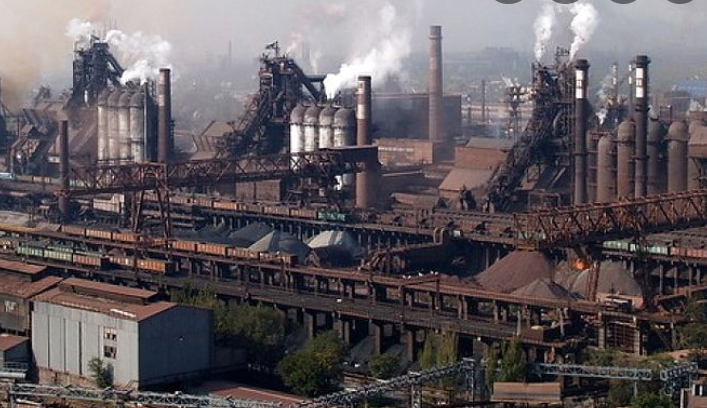 1.Мутагени (від латів. mutatio — зміна та ін.-грец. γεννάω — народжую) — хімічні, фізичні та біологічні фактори, що спричиняють спадкові зміни — мутації. 
2. Основні властивості мутагенів: 
- Універсальність, тобто здатність викликати мутації у всіх організмах - від вірусу до людини;
- відсутність нижнього порогу дії, тобто будь-яка мала доза мутагена здатна викликати мутацію (при великих дозах часто настає летальний кінець);
— неспрямованість мутацій, оскільки будь-який ген включає лише чотири типи азотистих підстав, то мутаген може вплинути на будь-який ген за принципом випадковості.
3. За природою виникнення мутагени класифікують на фізичні, хімічні та біологічні.
4. Супермутагени (supermutagens) [лат. super - зверху, над, mutatio - зміна та грец. genos - рід, походження] - найбільш сильні хімічні мутагени, що збільшують частоту виникнення мутацій у 5-50 разів у порівнянні з природними, напр. диметилсульфат, іприт, етиленімін, уретан, нітрозометилсечовина та ін.
5. Антимутагени – це агенти, що впливають на мутагенність речовини. Втручання може бути у формі запобігання перетворення мутагенної сполуки в мутаген, інактивації або іншого запобігання реакції мутаген-ДНК.
6. Канцероген (від лат. cancer - рак та ін.-грец. γεννάω - народжую) - фактори навколишнього середовища, вплив яких на організм людини або тварини підвищує ймовірність виникнення злоякісних пухлин.
7. Антимутагени – це агенти, що впливають на мутагенність речовини. Втручання може бути у формі запобігання перетворення мутагенної сполуки в мутаген, інактивації або іншого запобігання реакції мутаген-ДНК.
Канцероген (від лат. cancer - рак та ін.-грец. γεννάω - народжую) - фактори навколишнього середовища, вплив яких на організм людини або тварини підвищує ймовірність виникнення злоякісних пухлин.
Фізичні мутагени:
іонізуюче випромінювання (рентгенівське- та гамма-випромінювання, протони, нейтрони);
електромагнітне випромінювання (ультрафіолетове, у деяких випадках - видиме світло);
радіоактивний розпад;
надмірно висока чи низька температура.
Біологічні мутагени
Специфічні послідовності ДНК — мобільні елементи геному;
Деякі віруси (вірус кору, краснухи, грипу);
Продукти обміну речовин (продукти окиснення ліпідів);
Антигени деяких мікроорганізмів.
Хімічні мутагени
Окисники та відновники (нітрати, нітрити, активні форми кисню);
Алкілуючі реагенти (наприклад, йодацетамід);
Пестициди (наприклад гербіциди, фунгіциди);
Деякі харчові добавки (наприклад, ароматичні вуглеводні, цикламати);
Органічні розчинники;
Лікарські препарати (наприклад, цитостатики і, препарати ртуті, імунодепресанти).
До хімічних мутагенів умовно можна віднести і ряд вірусів (мутагенним чинником вірусів є їх нуклеїнові кислоти — ДНК або РНК).